お子さんが生まれる予定の男性従業員の方へ
「育児休業」　「産後パパ育休」 
を取得してみませんか？
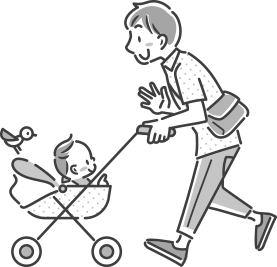 育児休業は、子が1歳になるまで取得できます
産後パパ育休（出生時育児休業）は、子の出生直後に取得できます
子が1歳に達するまでの間、２回に分割して休業することができます
（保育所等に入所できないなどの場合は最長２歳まで延長可）
産後休業をしていない従業員は、育児休業とは別に、子の出生後８週間以内に４週間まで、２回に分割して休業することができます
要件や、休業の手続きについては、人事労務担当者（担当●●）までお気軽にお問い合わせください。
育児休業は夫婦で取得すると、1歳2か月まで休業できます（パパ・ママ育休プラス）。
夫婦で育児・家事の役割分担や両立支援制度の利用等について話し合い、休業中はもちろん、休業後も夫婦ともに仕事と育児の両立を目指しましょう。
このような柔軟な取り方もできます
保育所に入所できない等の場合
出生後
８週
出生
１歳
１歳半
２歳
育休
産休
育休
育休
母
休
育休
休
育休
育休
育休
父
出生時退院時等
さらにもう１回
＋
妻の職場復帰等のタイミング
夫婦交代で育休取得
産後パパ育休
→分割して2回取得可能
育児休業
→夫婦ともに分割して２回取得可能　　途中交代も可能
1
■育児休業給付
育児休業（産後パパ育休含む。以下同じ）を取得し、受給資格を満たしていれば、賃金の67%（180日経過後は50%）の育児休業給付を受けることができます。
夫婦ともに、子の出生直後の一定期間（男性は子の出生後8週間以内、女性は産後休業後8週間以内）に14日以上の育児休業を取得する場合には、さらに、28日間を限度に出生後休業支援給付（賃金の13％）を受けることができます。

■社会保険料の免除
一定の要件※を満たしていれば、育児休業をしている間の社会保険料が免除されます。
育児休業、産後パパ育休には、
給付の支給や社会保険料免除があります。
育児休業、産後パパ育休を取得することで、こんなメリットがあります。
※ ①その月の末日が育児休業期間中である場合
（ただし、賞与に係る社会保険料の免除は１か月を超える育児休業を取得した場合のみ）
②その月中に14日以上育児休業を取得した場合
●家族のメリット･･･
良好な夫婦関係、
経済的な安定
（妻の就労継続）
●妻のメリット･･･
育児不安やストレス軽減、
就労継続・昇進意欲・社会復帰
への意欲の維持
●職場のメリット･･･
仕事の進め方・働き方を
見直すきっかけ、
職場の結束が強まり
「お互い様」でサポートしあう
関係が構築
●夫のメリット･･･
子どもと一緒に過ごす時間が増える、
育児・家事に主体的に取り組める、
仕事に対する視点が広がる、
効率的な働き方が身につく
〈参考情報〉　育休・産後パパ育休のほかにも、男性も利用できる
　　　　　　　　 育児・介護休業法に定められた両立支援制度があります
短時間勤務制度
子の看護等休暇制度
転勤についての配慮
所定外労働の制限
時間外労働の制限
深夜業の制限　など
※詳しくは、人事労務担当者（担当●●）までお気軽にお問い合わせください。
2